Collaborating Through IOER
Intro to IOER: Module 3
Ioer.ilsharedlearning.org
#IOER
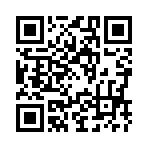 4/18/2019
1
Objectives
At the end of this module, learners will be able to:
Assign tags to a resource 
Add new content to IOER (Tag Resources)
Create Indexed lists and sets of OER materials, around classroom topics and/or a specific purpose
4/18/2019
2
What are Tags?
4/18/2019
3
Tags
Keywords, labels and other information associated with a resource, learning list or learning set.
4/18/2019
4
Tags = Filters
Search filters are based on resource tags
Filter Categories
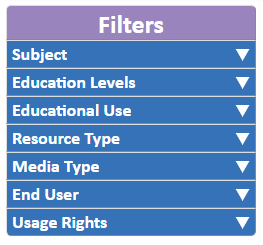 4/18/2019
5
Tag Categories
Title (open)
Description (open) 
Keywords (open) 
Usage Rights
Education Levels
Resource Type
Media Type
Subject 
Learning Standards
Creator
Publisher
Technical/Equipment Requirements
Access Rights
Language
Educational Use
End User
Group Type
Assessment Type
Accessibility Control
Accessibility Feature
Accessibility Hazard
4/18/2019
6
Small Group Activity – Determine the Tags
Each group will review the given resource. 
You have 5 minutes to discuss the resource and determine the appropriate tags and standard alignment for that resource. 
You will share out and compare your list of tags with the other groups.

Discussion: Why are tags different?
4/18/2019
7
Adding Content to IOER
Tagging Resources
4/18/2019
8
Contribute Resources
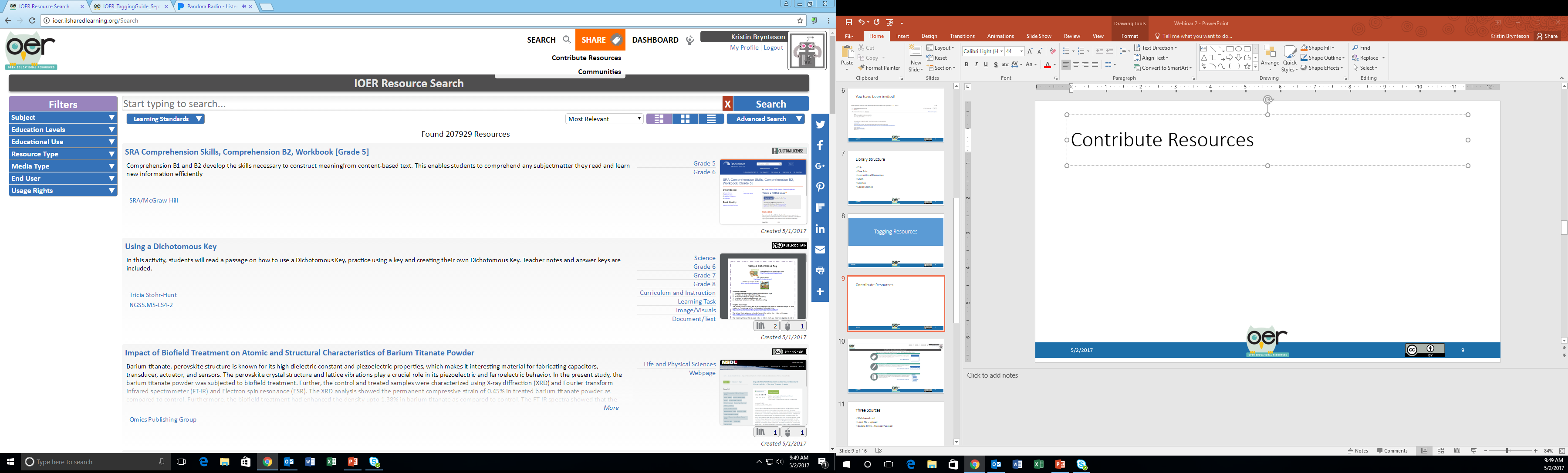 4/18/2019
9
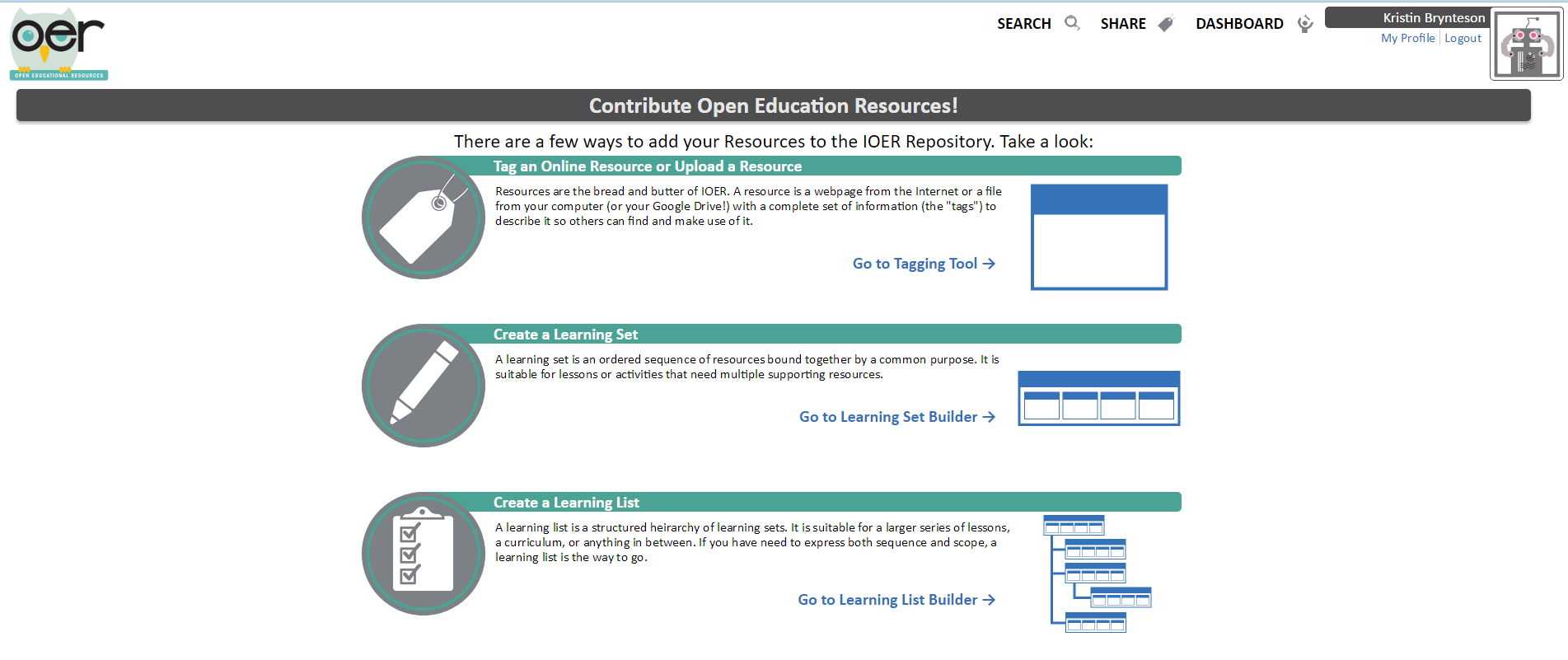 4/18/2019
10
Three Sources
Web-based - url
Local file – upload
Google Drive – file copy/upload
4/18/2019
11
Tag Categories
Title (open)
Description (open) 
Keywords (open) 
Usage Rights
Education Levels
Resource Type
Media Type
Subject 
Learning Standards
Creator
Publisher
Technical/Equipment Requirements
Access Rights
Language
Educational Use
End User
Group Type
Assessment Type
Accessibility Control
Accessibility Feature
Accessibility Hazard
4/18/2019
12
Publishing Options
Organization – Tagging on your behalf or as an organization
IOER Access Limitations
Anyone (including students)
Anyone in my Organization
Anyone in my Organization Region (School District)
Only Illinois Teachers
Add to the Library
IOER Tagging Community Working Library
4/18/2019
13
Small Group Activity – Tagging Resources
Locate and discuss web-based resources.
As a group, tag two new resources into IOER and align them to standards.
4/18/2019
14
Learning Lists and Sets
Grouping Resources in Meaningful Ways
4/18/2019
15
Learning Set 
An ordered sequence of resources bound together by a common learning purpose or theme.



Learning List 
A structured hierarchy of Learning Sets.
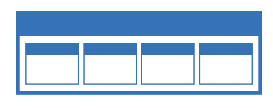 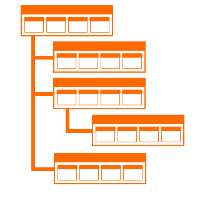 4/18/2019
16
Contribute Resources
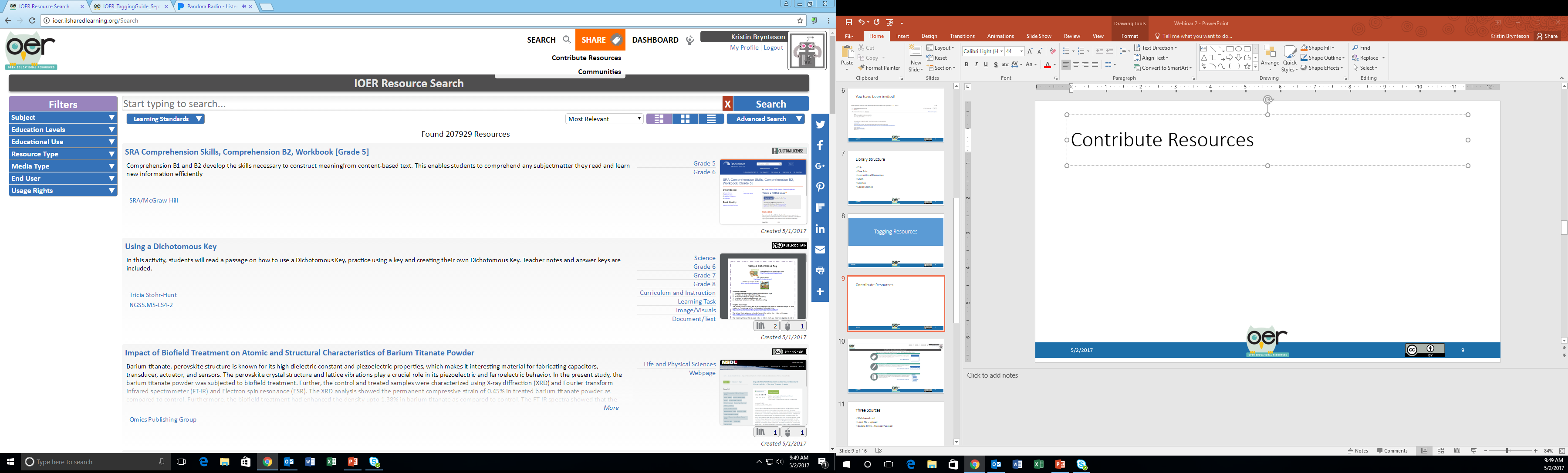 4/18/2019
17
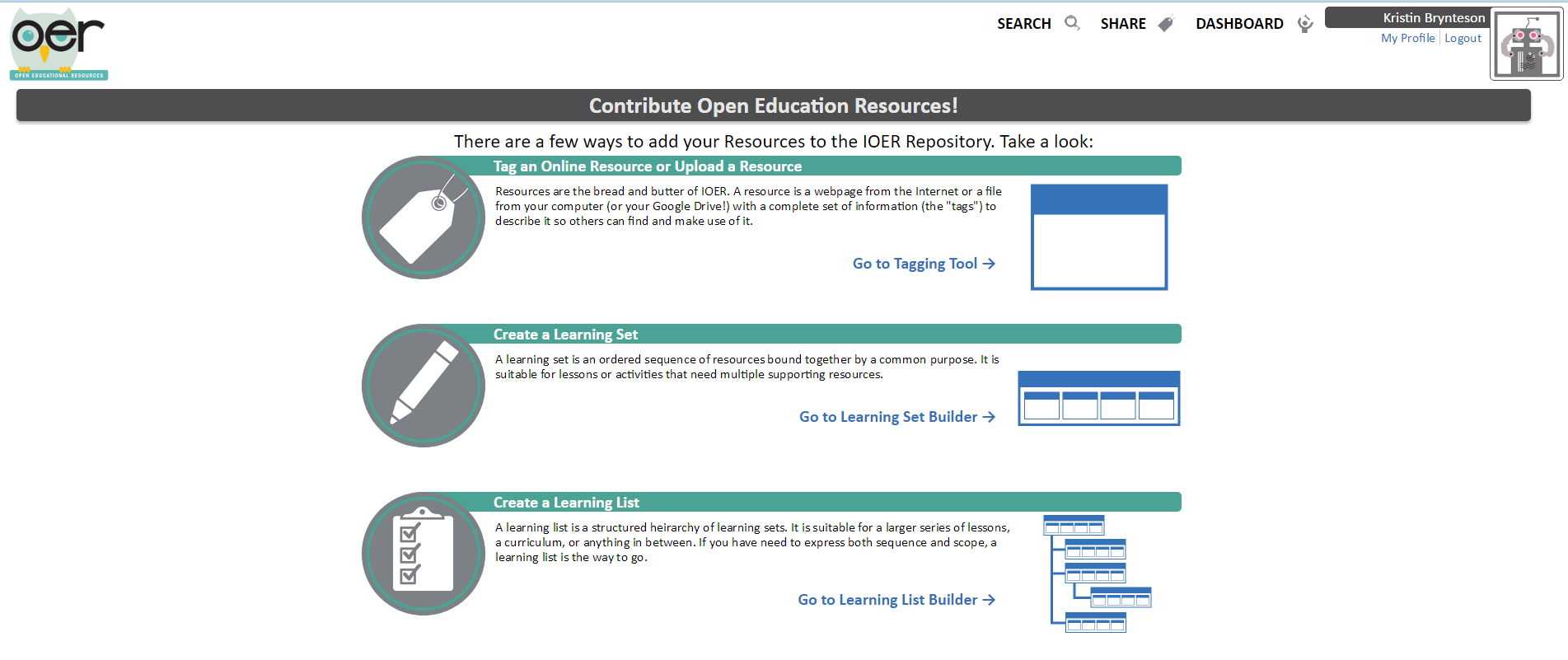 4/18/2019
18
Set Builder
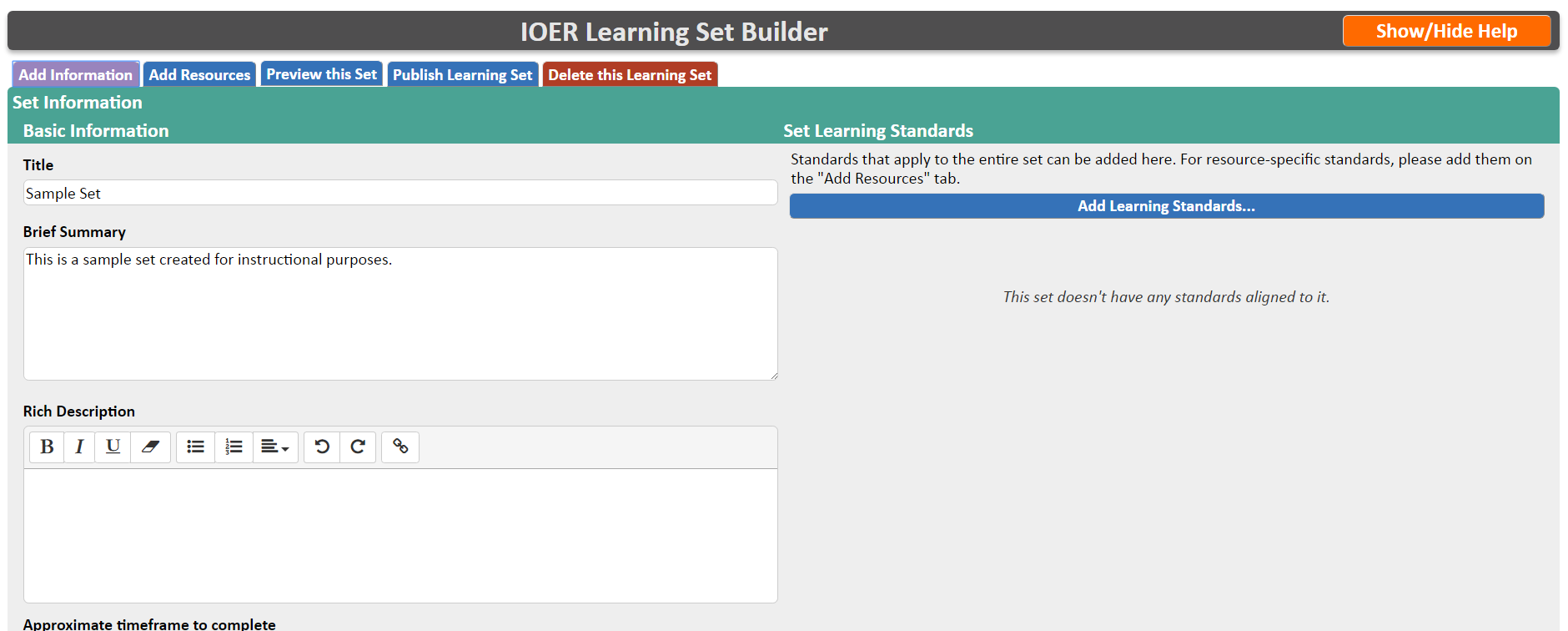 4/18/2019
19
List Builder
4/18/2019
20
Resources I Created
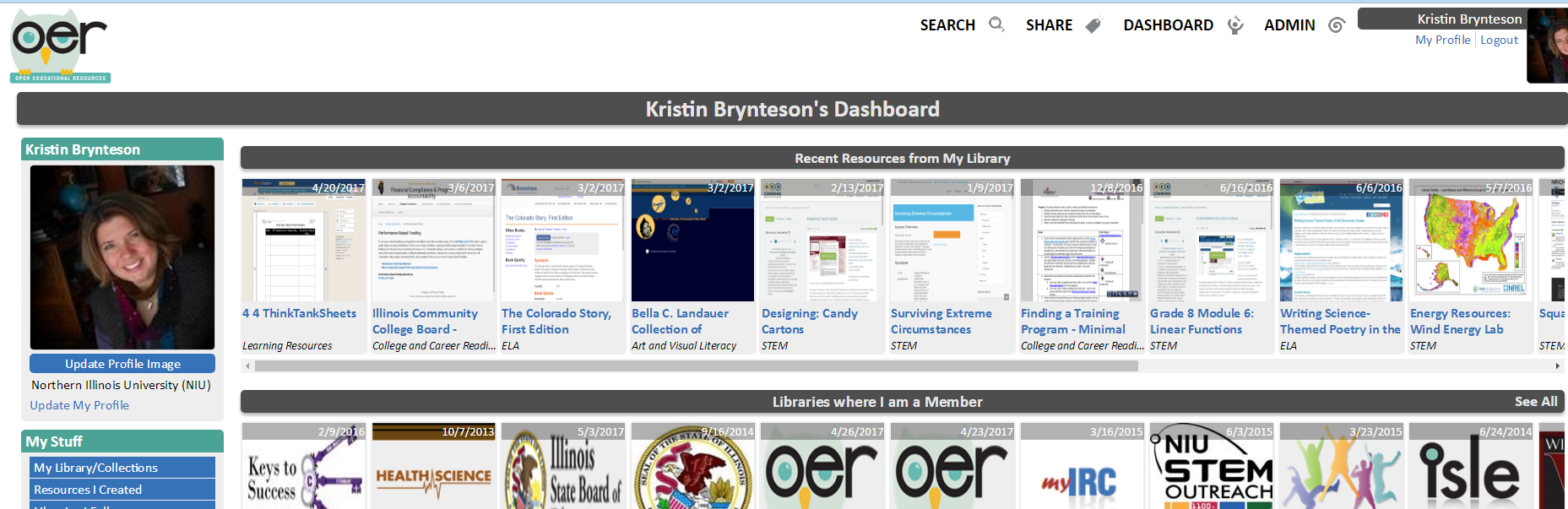 4/18/2019
21
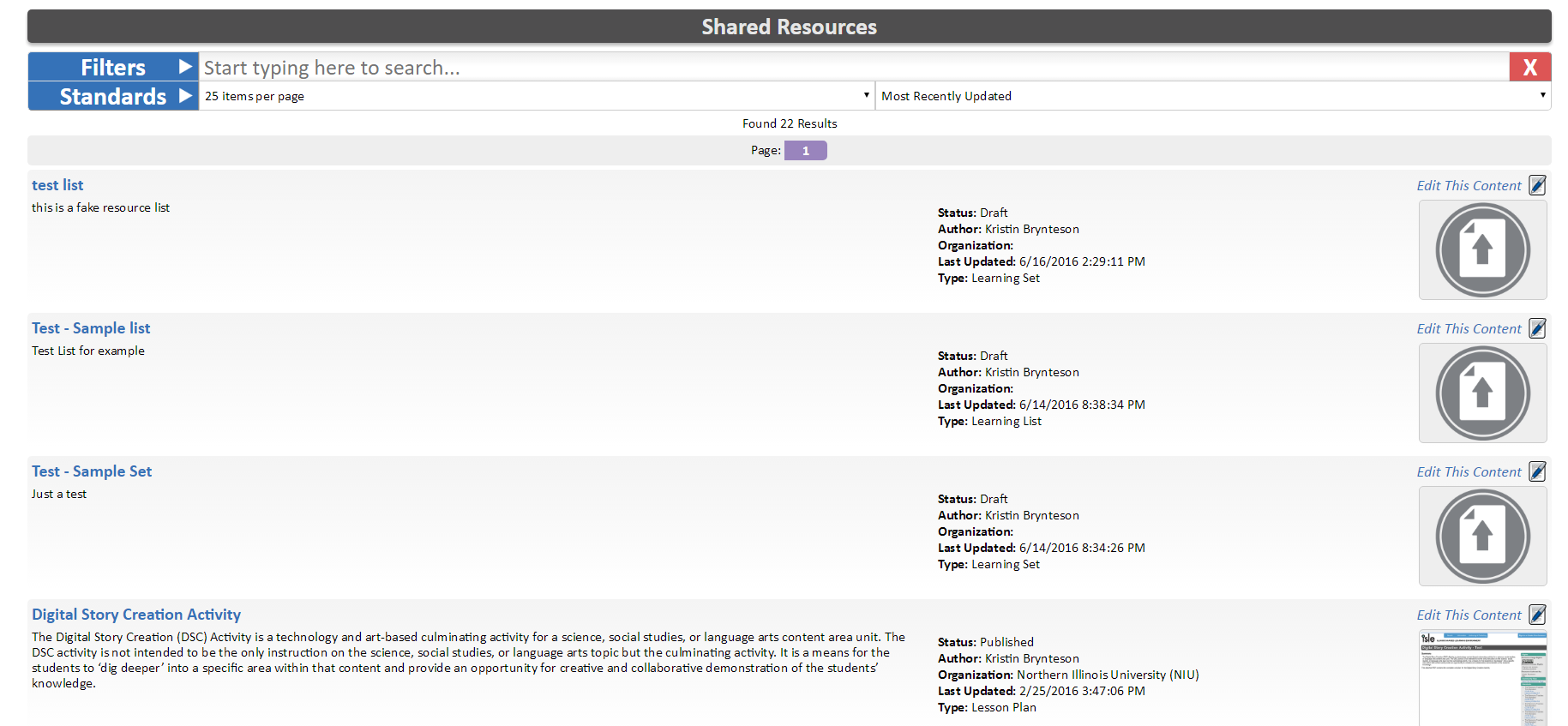 4/18/2019
22
Small Group Activity – Create a Learning Set
Locate three related online resources. 
As a group, tag the three resources as a set. 


NOTE: Do not publish the set.
4/18/2019
23
Small Group Activity – Create a Learning List
As a group, tag the same three resources as a list. 


NOTE: Do Not publish the list.
4/18/2019
24
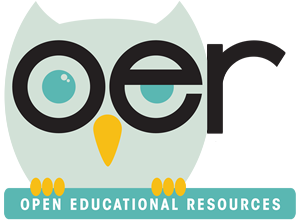 IOER Website and Technical Questions
Email: info@ilsharedlearning.org 

Professional Development and Training Questions
Kristin Brynteson kbrynteson@niu.edu
ioer.ilsharedlearning.org
#IOER
Sponsored by:Illinois Department of Commerce and Economic Opportunity and Illinois State Board of Education